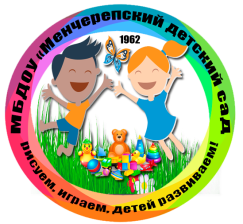 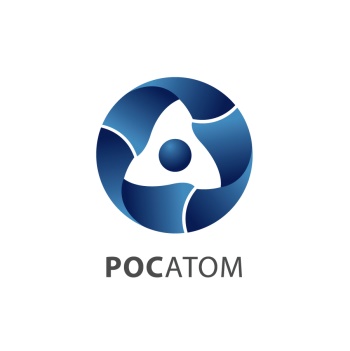 Проект МБДОУ «Менчерепский детский сад»Бережливый детский сад
Выступающий: Мурзакова Юлия Александровна
Заведующий МБДОУ 
«Менчерепского детского сада»
Применение разметки, визуализации.
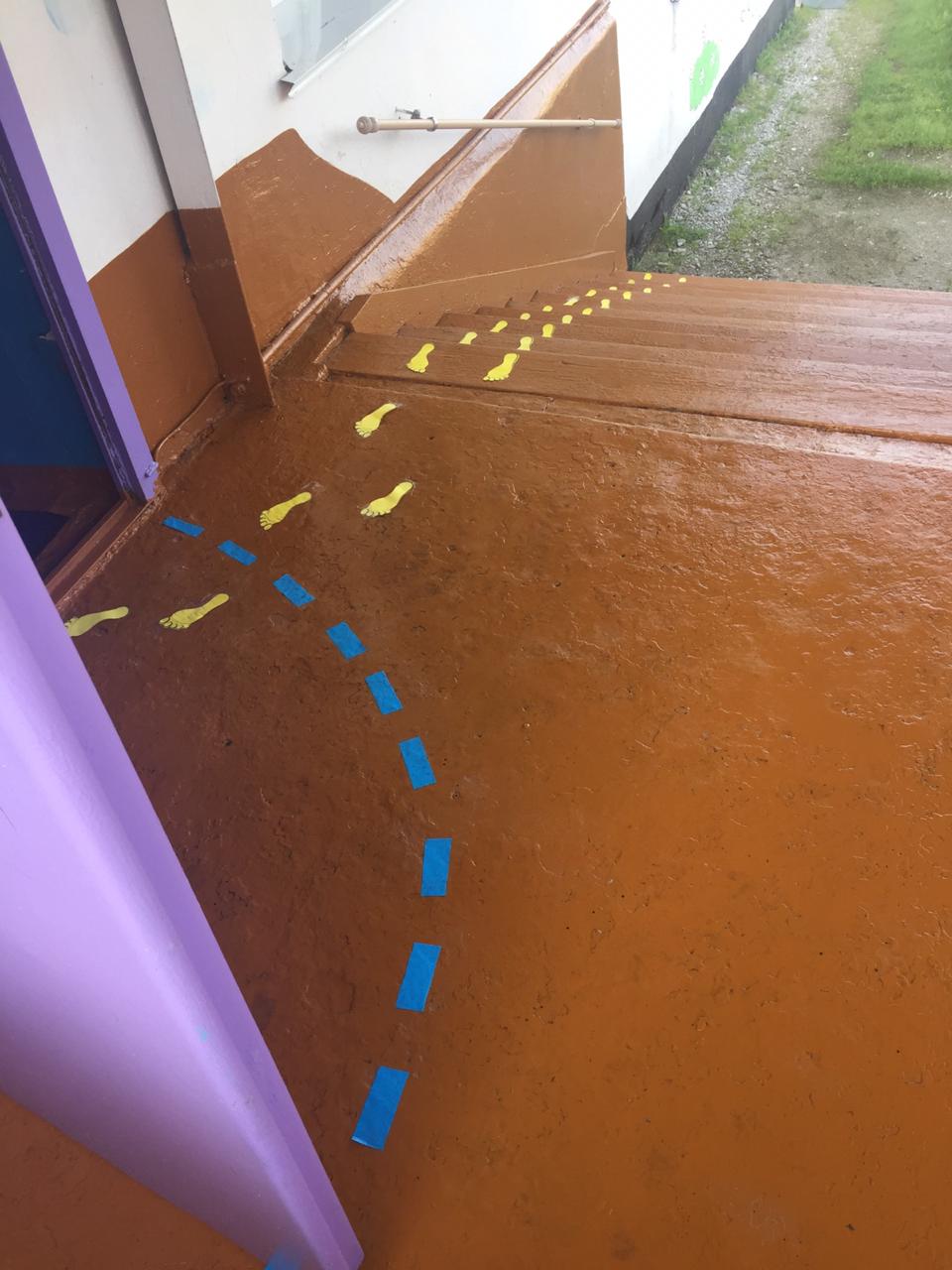 Навигация в стиле метро
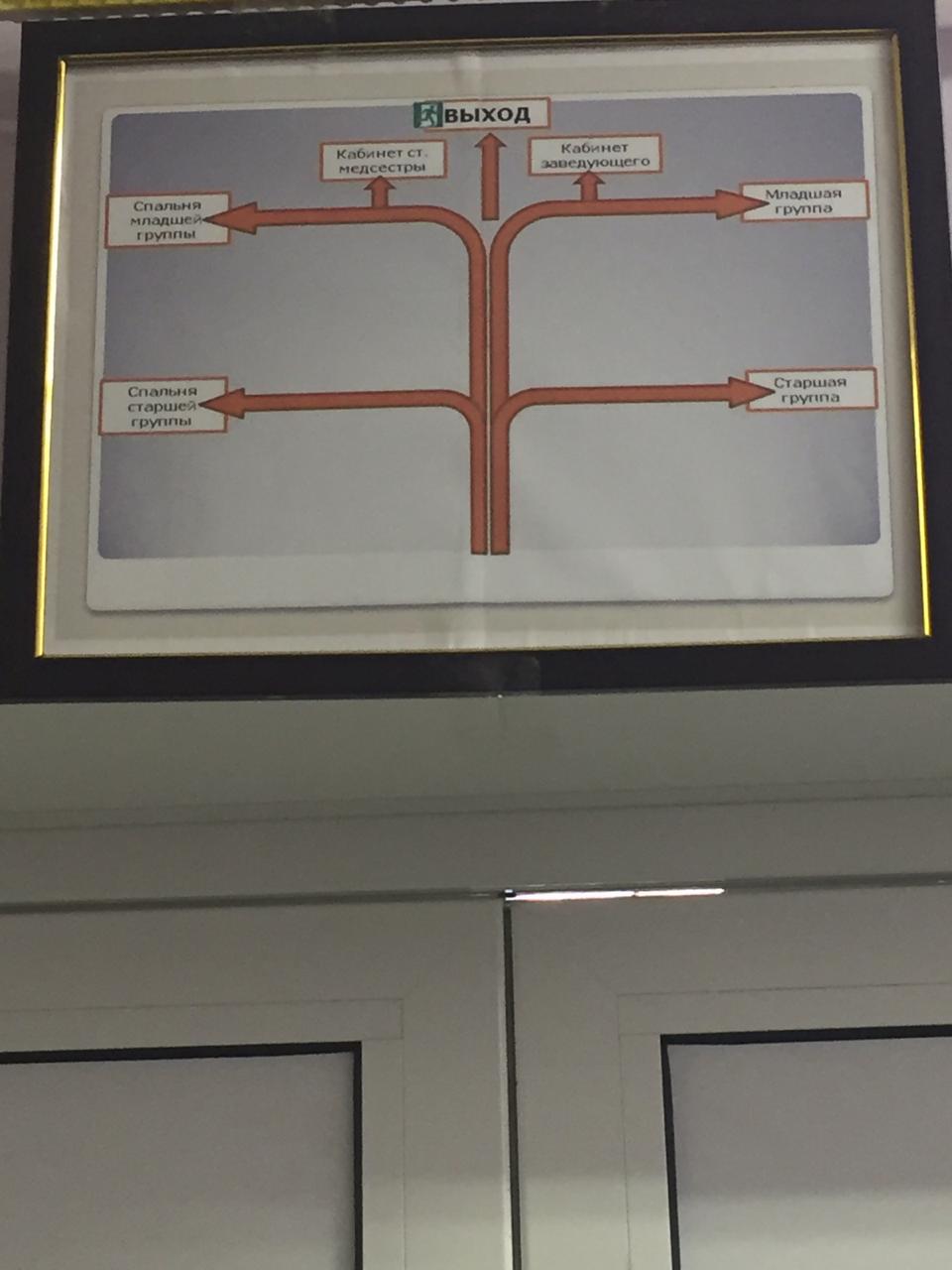 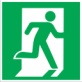 ВЫХОД
Кабинет ст. медсестры
Кабинет заведующего
Спальня младшей группы
Младшая  группа
Спальня старшей группы
Старшая группа
Показатели динамики проекта
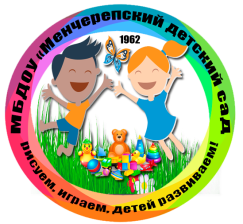 Проект МБДОУ «Менчерепский детский сад»Бережливый детский сад
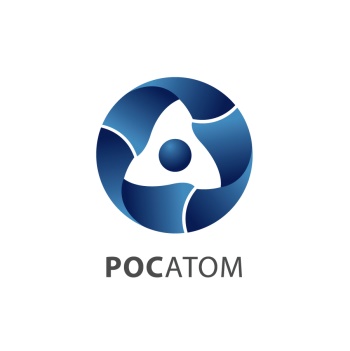 Оптимизация процесса стандартизации ежедневных действий в режиме дня воспитанников детского сада_ 
  (название лин-проекта)